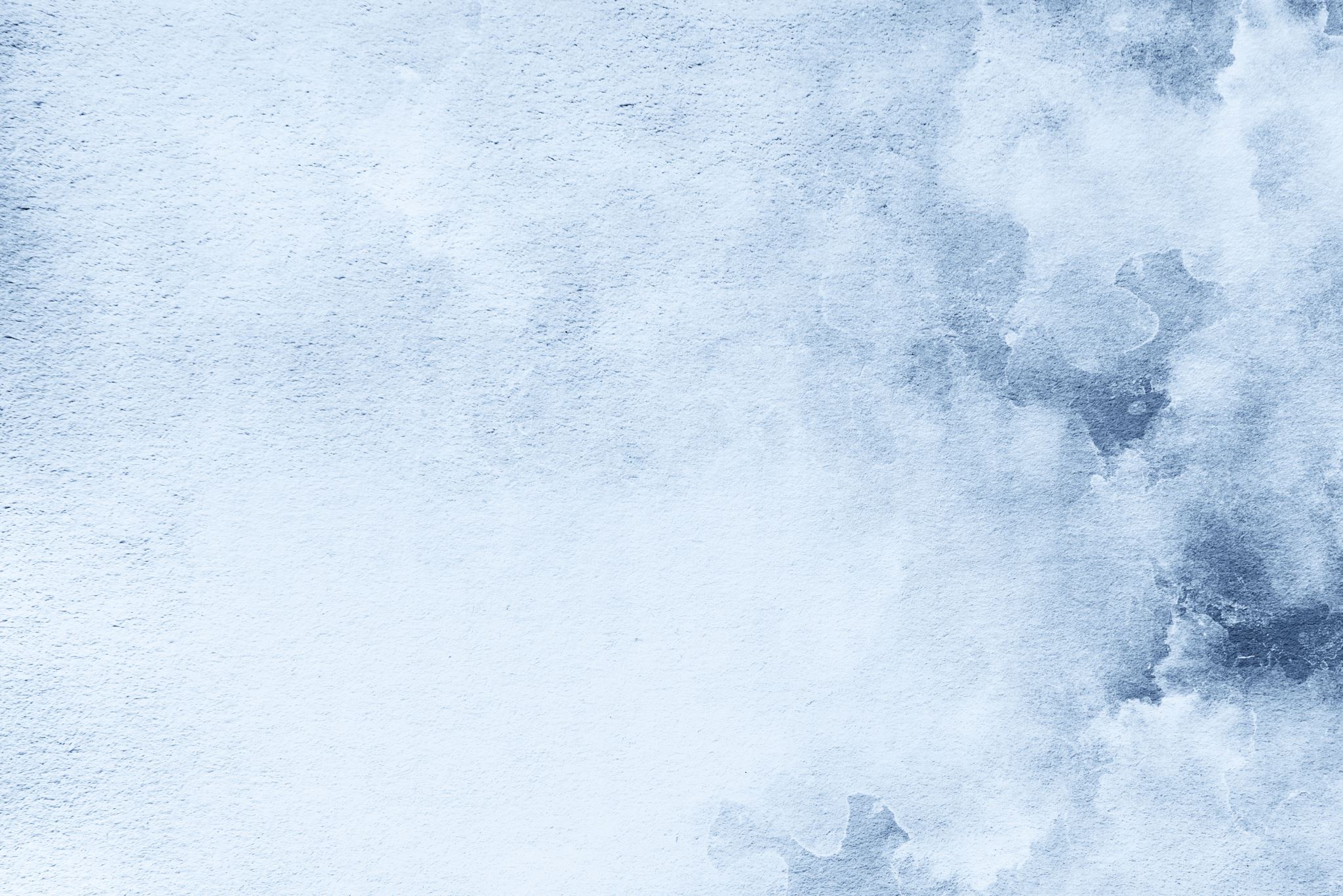 Grade ConversionSpring 2020
FIU College of law
FAQs
Why are we having this meeting?
University policy requires all students converting letter grades to a P to attend an academic advising session.
FAQs
What do I do if I have questions during this meeting? 

We will have a Q&A at the end of the session.  Please submit questions in the chat.  If you have questions regarding your individual situation, please email me at Angelique.ortega@fiu.edu or afridman@fiu.edu.
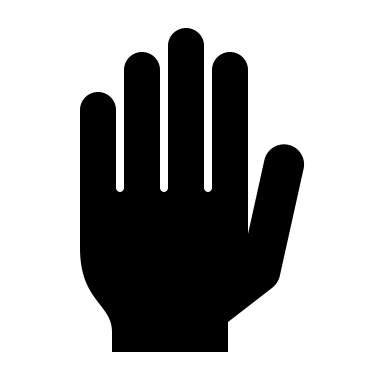 FAQs
When will I get my grades?

Grades should be released by 12:00 noon today, Friday, May 15.
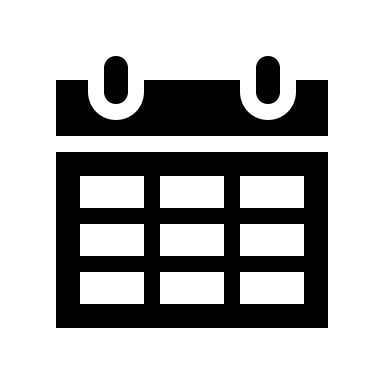 FAQs
What do I do if I want to change a letter grade to a Pass?
1. Attend an academic advising session 
2. Complete the following form (link in chat; also in the “Records and Forms” section of the Registrar’s page on the FIU Law website)
https://law.fiu.edu/wp-content/uploads/sites/2/2020/05/COVID-19-CHANGE-OF-GRADE-REQUEST-FORM-SPRING-2020-FOR-JD-AND-LLM-STUDENTS.pdf
3. Email the form to: lawexam@fiu.edu.
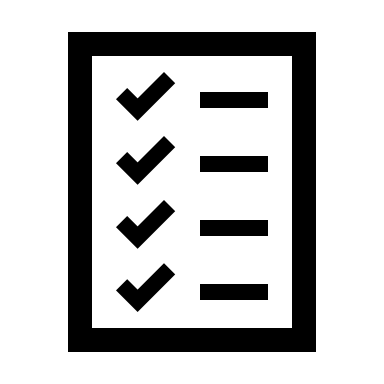 FAQs
Can I choose to get a P in some classes but not all?

Yes.
FAQs
What if I got an A?
Congratulations; that is awesome.
It automatically stays in your transcripts.
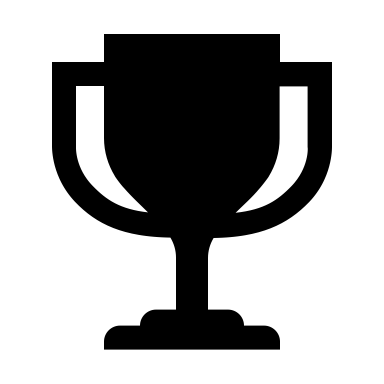 FAQs
What if I got an F?
Your grade will automatically be converted to a No Credit (NC notation) on your transcript.
If the course is required for graduation, then you will have to retake the course.
If the course was an elective that is not a graduation requirement, then you have to make up the credits but do not necessarily have to retake that specific course.
Please make sure you reach out to Donna or Dean Rodriguez-Dod to discuss your options for retaking the course.
FAQs
What about Professional Responsibility (not applicable to 1Ls)?
FIU Law requires all students to get a C or above in Professional Responsibility.
If you got a C- or a D, then you can convert your grade to a P, but you will have to retake PR until you earn a C or above.
If you got an F, then your grade will automatically convert to a NC, and  you will have to retake PR until you earn a C or above.
FAQs
How will class rank work?
All students will be ranked at the end of the Spring 2020 grade-conversion period.  Only letter grades will be considered in the rankings.
FAQs
If I opt to change a grade to a Pass, will this count against the COL’s 12-credit P/F cap?
No.
FAQs
What should I consider when deciding whether to convert a letter grade into a P?
1. Effect on cumulative GPA
2. Grades in subjects/practice areas you would like to  pursue
3. LSV
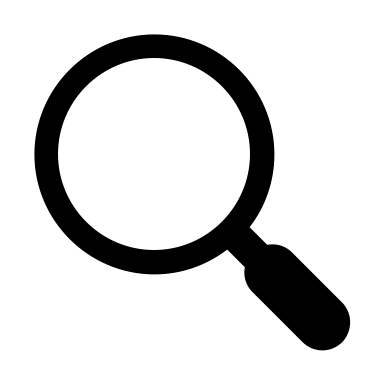 Cumulative Grade Point Averages
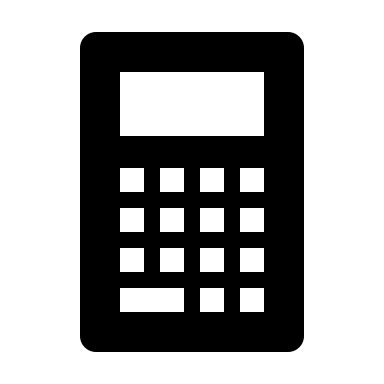 Compare your Cumulative Grade Point Average at the end of Fall 2019 to…
Cumulative Grade Point Averages
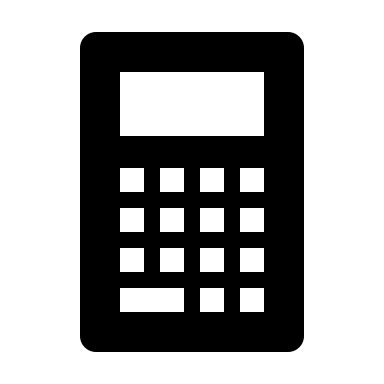 Do not trust third-party online GPA calculators that purport to be from FIU.  
They are not correct.
Cumulative Grade Point Averages
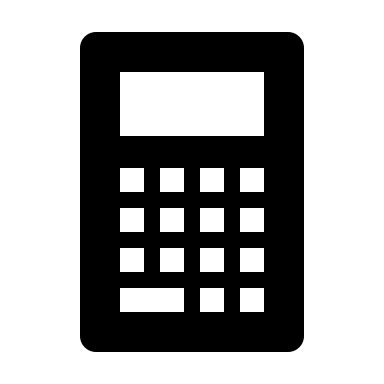 How to calculate approximate cumulative GPA if you choose a P for some spring 2020 courses
Cumulative GPA as of Fall 2019: 2.67
Total number of graded credits: 60
60 x 2.67 = 160.2
Spring 2020 grades: A (3 cr) B (4 cr) C- (3 cr) C (3 cr)
4 (grade value) x 3 (credits)= 12
3 (grade value) x 4  (credits)= 12
12 + 12 = 24
160.2 + 24 = 184.2/60 credits + 7 credits = 2.74 new cumulative GPA with only selected grades.
Cumulative Grade Point Averages
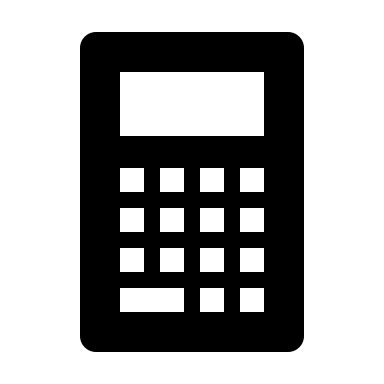 How to calculate cumulative GPA if you choose a P for some spring 2020 courses:
Take the Fall 2019 ”Cum Total” number in the far-right column of your unofficial transcripts.
Add the ”Cum Total” for each class you want to keep the grade for.
Divide by the total number of credits for graded courses (i.e. do not include the credits for the P or NC courses).
One further consideration…
Students who were in Legal Reasoning (1Ls) or in Legal Analysis or Advanced Legal Analysis or were in the bottom 20% of the class should also consult with Dean Schulze.
FAQs
Will there be any notations on my transcript if I convert a grade?
Yes.
FAQs
What if I have a conditional scholarship? (not applicable to graduating students)

If, after the grade-selection period has ended, your GPA is below the requirements of your conditional scholarship, please reach out to Dean Page and Alma Miro.
FAQs
What if I am a graduating student and got an F in a class?
If you need those credits to get to 90 credits, then you will not graduate as of spring 2020; you will have to enroll in a summer course of equal or greater credit value.
You will have a NC notation in your transcript for that class
Please immediately reach out to Dean Rodriguez-Dod
FAQs
What are the grading policies for the Summer 2020 term?
All grades will comply with the standard (i.e. pre-Spring 2020) grade normalization policy and there will be no grade conversion option at the end of the term.
Q& A